ПОЛІТИКА ДОХОДІВ І ЯКІСТЬ ЖИТТЯ НАСЕЛЕННЯ
Дисципліна “Політика доходів і якість життя населення” спрямована на формування у студентів теоретичних знань та практичних навичок щодо планування власних доходів, доходів домогосподарств, управління власними та сімейними видатками; розуміння ключових понять якості життя і використання показників якості життя для розуміння взаємозв’язків економічного зростання та людського розвитку.
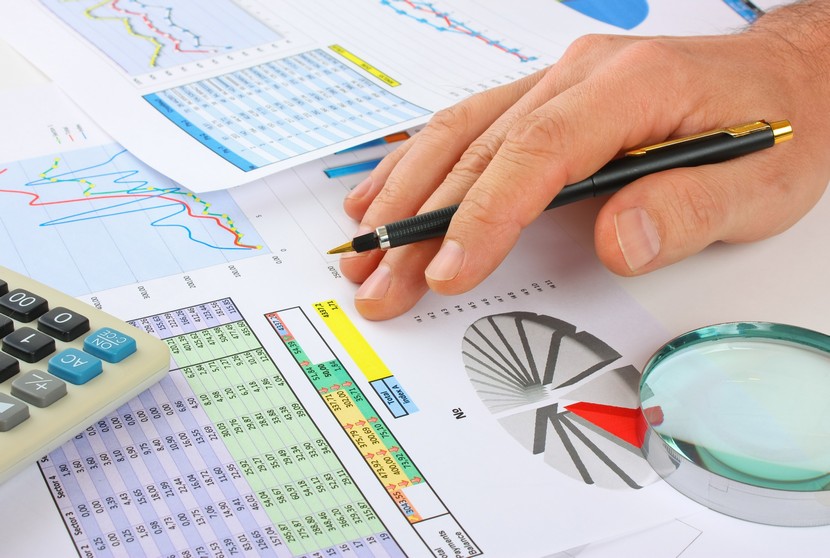 Мета дисципліни - сформувати у майбутнього бакалавра економіки комплекс знань, умінь і навичок, з питань планування та аналізу доходів населення, впровадження сучасних концепцій дослідження якості життя населення, виокремленню соціальних стандартів і методик оцінювання якості життя населення, з’ясуванню специфіки популяційних дослідження якості життя різних верств населення, систематизації методів і засобів управління якістю життя населення.
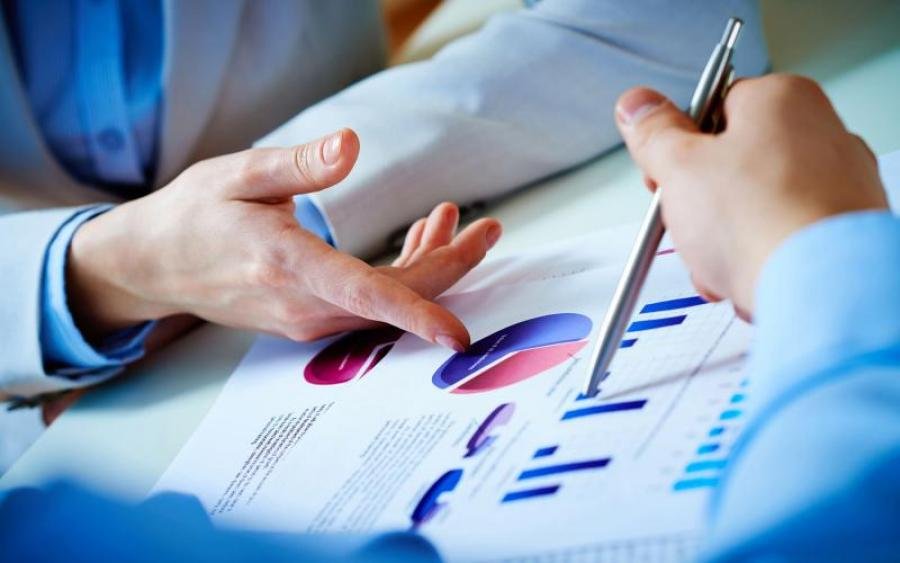 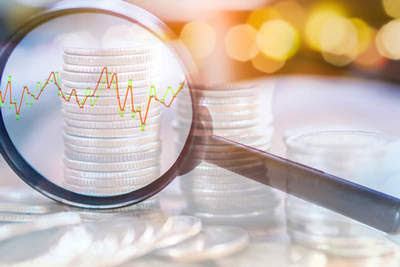 ОЧІКУВАНІ РЕЗУЛЬТАТИ НАВЧАННЯ
ЗК1. Здатність реалізувати свої права і обов’язки як члена суспільства, усвідомлювати цінності громадянського (демократичного) суспільства та необхідність його сталого розвитку, верховенства права, прав і свобод людини і громадянина в Україні. 

ЗК2. Здатність зберігати моральні, культурні, наукові цінності та примножувати досягнення суспільства на основі розуміння історії та закономірностей розвитку предметної області, її місця у загальній системі знань про природу і суспільство та у розвитку суспільства, техніки і технологій, використовувати різні види та форми рухової активності для активного відпочинку та ведення здорового способу життя 

СК1. Здатність виявляти знання та розуміння проблем предметної області, основ функціонування сучасної економіки на мікро-, мезо-, макро- та міжнародному рівнях.
 
СК5. Розуміння особливостей сучасної світової та національної економіки, їх інституційної структури, обґрунтування напрямів соціальної, економічної та зовнішньоекономічної політики держави.
 
СК12. Здатність самостійно виявляти проблеми економічного характеру при аналізі конкретних ситуацій, пропонувати способи їх вирішення. 
 
ПРН1. Асоціювати себе як члена громадянського суспільства, наукової спільноти, визнавати верховенство права, зокрема у професійній діяльності, розуміти і вміти користуватися власними правами і свободами, виявляти повагу до прав і свобод інших осіб, зокрема, членів колективу. 
 
ПРН2. Відтворювати моральні, культурні, наукові цінності, примножувати досягнення суспільства в соціально-економічній сфері 
пропагувати ведення здорового способу життя. 
 
ПРН4. Розуміти принципи економічної науки, особливості функціонування економічних систем. 
ПРН 6. Використовувати професійну аргументацію для донесення інформації, ідей, проблем та способів їх вирішення до фахівців і нефахівців у сфері економічної діяльності. 
 
ПРН7. Пояснювати моделі соціально-економічних явищ з погляду фундаментальних принципів і знань на основі розуміння основних напрямів розвитку економічної науки. 
 
ПРН21. Вміти абстрактно мислити, застосовувати аналіз та синтез для виявлення ключових характеристик економічних систем різного рівня, а також особливостей поведінки їх суб’єктів